「化学系実験の安全を考える」
アンケートの集計結果
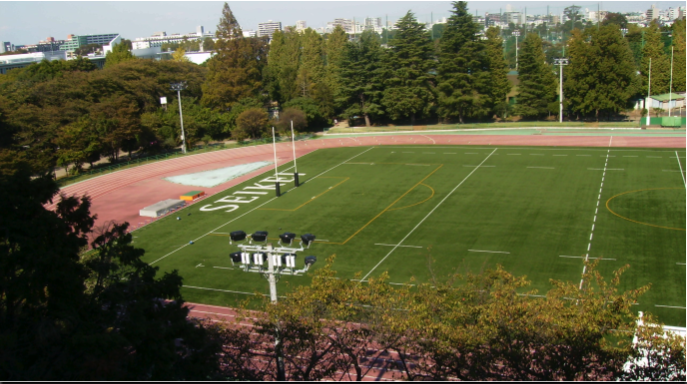 アンケート総数　30／36学科
防災対策および安全管理について
1-1.避難訓練・防災訓練などの実施内容と工夫している点
16.7%
各研究室単位 
or 学生不参加
83.3％
大学 or 学部
消防署署員を招く
近隣自治体と共同
[Speaker Notes: 東海大学工学部は神奈川大学や近隣自治体と共同]
防災対策および安全管理について
1-2.避難経路の周知方法。(パネルの掲示など)
26.7%
   あり
パネルの
  掲示
73.4%
   なし
多くが学生実験などで資料を配布して説明
避難経路掲示あり：５/18
防災対策および安全管理について
1-3.研究室の学生との緊急連絡方法について。
電話、メール、ポータルシステムなどで集約
各研究室の責任者に任せられている場合が多い
1-4.非常用の食料飲料の備蓄などについて。
施設ごとで準備されており、学科単位ではまれ
1-4.非常用の食料飲料の備蓄などについて。
早稲田
大学総務部が災害時に必要となる備品を選定し、各キャンパスに送付済。
食糧および水の不足分については、想定人数に対し３日分を目標に
予算申請を進めている。


日大理工
卒業研究を行う校舎内に非常用の食料飲料を4年生および大学院用として
備蓄。中身は乾パンと水である。備蓄量としては1から２日程度である。
また，定期的にこれらの交換を行っている。

北里大学
各学部ごとに、在籍者（学生＋教職員）×３日分の食料飲料を備蓄する予定。
防災対策および安全管理について
1-5.東日本大震災後に新しく採用した防災措置。
明治大学
緊急地震速報機を学生共通実験室に設置

早稲田大学
電気系統が停止した際の臨時用発電機２台、大学本部と
各キャンパスを連絡するための簡易無線機２台を新たに配備。

東京工芸大学
安全確認サイトを大学で設置

東海大学(理)、東海大学(工)、学習院大学、他
什器類（棚、ボンベスタンドなど）の固定等の耐震対策。
７校　なし
実験室の安全管理について
1-6.有機溶剤等試薬の保管方法(耐震方法を含めて)。
18Ｌ缶を研究室に置かないよう取り決め

所定の棚に落下防止

ガラス瓶にはプラスチックネットを被せる

壁や天井にロッカーなどを固定

ボトルトレー、ボトルラックに配置

試薬庫の施錠

２週間間隔で廃液業者が回収

など
[Speaker Notes: 注意のみ　or   各研究室任せ　も]
実験室の安全管理について
1-7.試薬の管理方法について(試薬管理のシステム導入など)
50.0%
   あり
試薬管理
システム
  (PC)
50.0%
   なし
Excelで管理　　　なにもやっていない
避難経路掲示あり：５/18
[Speaker Notes: 一括管理(PC)　8/18(一部も含め)]
実験室の安全管理について
1-8.ガスボンベの保管・取扱についての取り決めについて。
転倒防止策あり
集中配管の大学も。
保管点検については大学によってばらばら
1-9.研究室外の試薬、溶媒、ガス等の保管場所などの
                                           有無と使用方法などについて。
試薬・溶媒の危険物倉庫あり
高圧ガス倉庫あり
外部保管庫なし
[Speaker Notes: 全くなしは４校]
実験室の安全管理について
1-10.有機溶剤取り扱い者に対する
　　　　　　　　　　健康診断の実施状況とその範囲。
46.7%
   教員・学生
53.3%
   教員のみ
特殊
健康診断
実験室の安全管理について
1-11.終夜実験など、研究室での学生に対する安全管理
　　　　　　および指導体制に関する取り決めについて。
13.3%
　　原則禁止
16.7%
　　　教員の
　　許可のみ
終夜実験
70.0%
書類の提出
実験室の安全管理について
1-12.救急箱、洗顔器、緊急シャワー、ヘルメット等
　　　　　　　　防災用品の各研究室での設備について。
学生実験室のみ
　　     6.7%
13.3%
　　　必要な階のみ
緊急
シャワー
80.0%
各階
[Speaker Notes: シャワーはほとんどの大学で完備しているが、洗顔器はまれ、救急箱、ヘルメットは配布後、紛失も。]
実験室の安全管理について
1-13.安全管理関係の授業あるいは講習会の実施について。
40.0%
   あり
60.0%
   　　　なし
安全管理の
　 授業
学生実験などで資料を配布して説明
実験室の安全管理について
1-14.ISOなどへの取り組み状況。
その他 6.7%
10.0%
　　　        あり
ISOなど
規格への参加
83.3%
なし
[Speaker Notes: 早稲田、成蹊のみ実施。東海は返上]